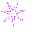 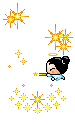 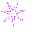 Lĩnh vực phát triển thẩm mỹ
Chủ đề: Thế giới thực vật
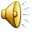 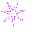 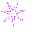 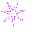 Tạo hình: Tô màu “ Bầu và bí"
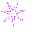 Người thực hiện: Hoàng Hão
Ngày thực hiện: 12/02/2025
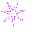 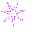 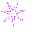 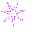 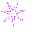 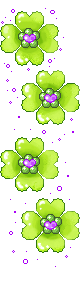 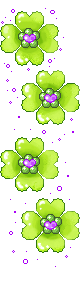 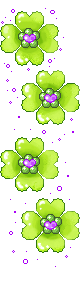 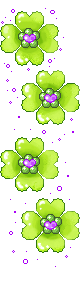 1. Mở đầu hoạt động
Xem hình ảnh:
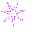 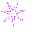 BẦU VÀ BÍ
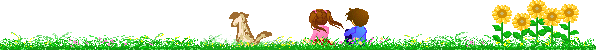 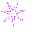 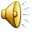 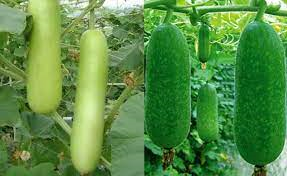 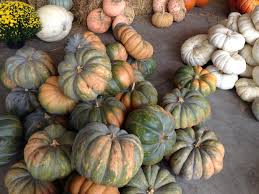 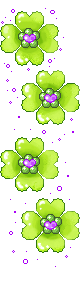 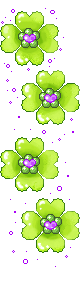 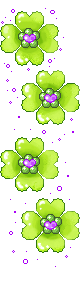 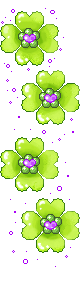 2. Hoạt động trọng tâm:
Cho trẻ xem tranh mẫu
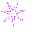 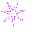 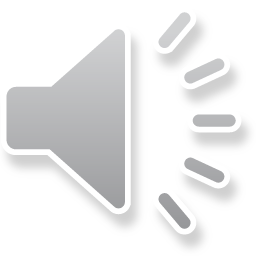 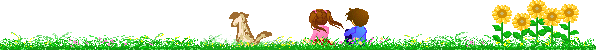 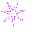 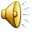 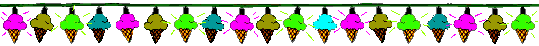 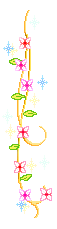 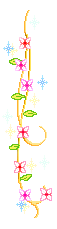 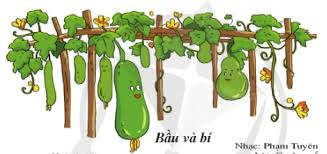 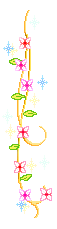 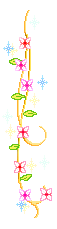 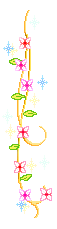 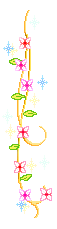 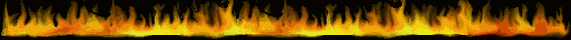 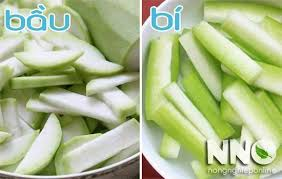 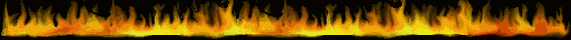 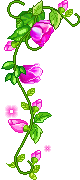 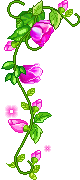 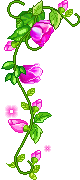 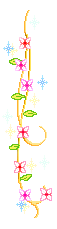 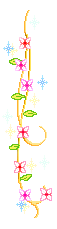 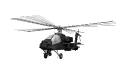 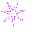 * HĐ2: Trẻ thực hiện tô màu.
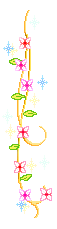 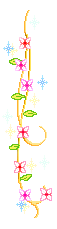 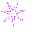 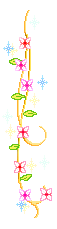 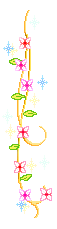 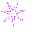 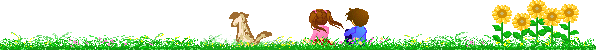 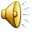 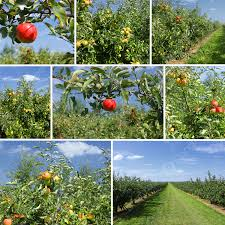 TRÒ CHƠI AI NHANH HƠN:
2
Trẻ thực hiện chơi.